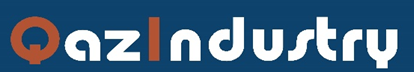 furniture industry
January-December 2021
Млн тенге
59,7 
bln tenge
107,8% PVI
Import  71%
EXP 29%
$0,4 
bln
$6,5 мio.
$329 мio.
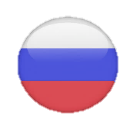 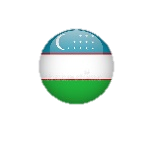 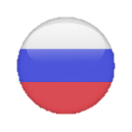 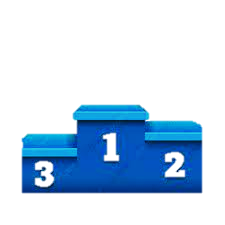 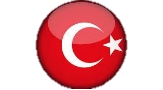 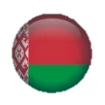 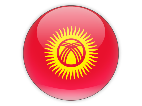 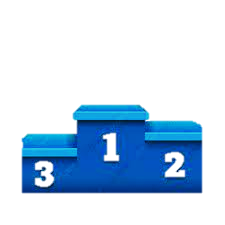 IMPORT
EXPORT
MARKET
Market, export and import data for January-November 2021
Production in the regions, million tenge
Almaty
"Kazakhstan Center of Industry and Export "QazIndustry“ JSC
RoK, 010000  Nur-Sultan, Kabanbay Batyr av, 17, phone: +7 (7172) 79 33 90 www.qazindustry.gov.kz